Skoleleder – en av de viktigste lederjobbene
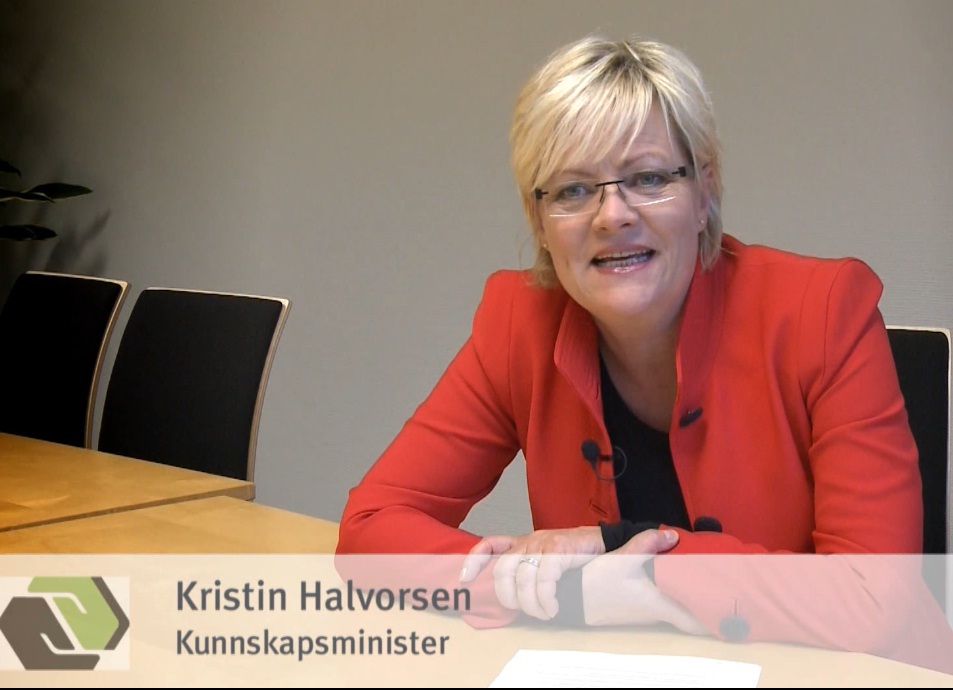 ”Rektorrollen har gått fra nærmest å være en egen straffeinstitusjon til å bli en av de viktigste lederjobbene i samfunnet”
  - Kristin Halvorsen, Skolelederforbundets landsmøtefilm 2011
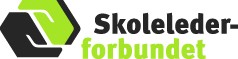 Rektor – den visjonære strategen
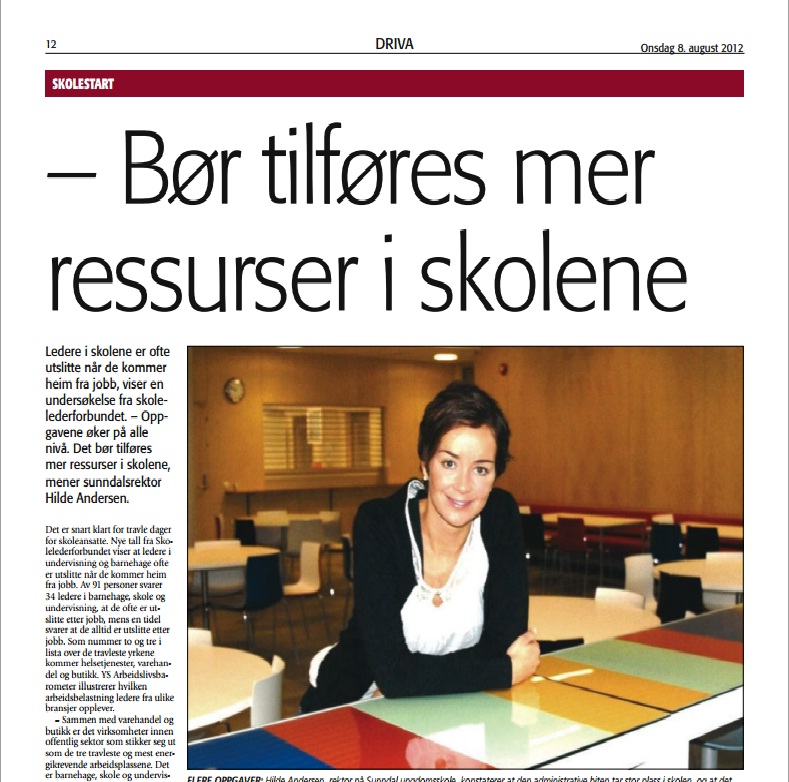 Mer tid til det som gjelder
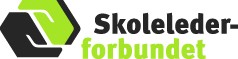 En krevende og givende rolle
Skolelederen har ansvaret for… 

 læringsresultatene, læringsmiljøet
    og undervisningspraksis på skolen

 for å utvikle en kollektivt orientert  
     kultur ved skolen, ved å legge til 
     rette for et økt 
     profesjonsfellesskap gjennom 
     samarbeid, refleksjon og 
     erfaringsdeling
				
	   «Strategi for ungdomstrinnet»
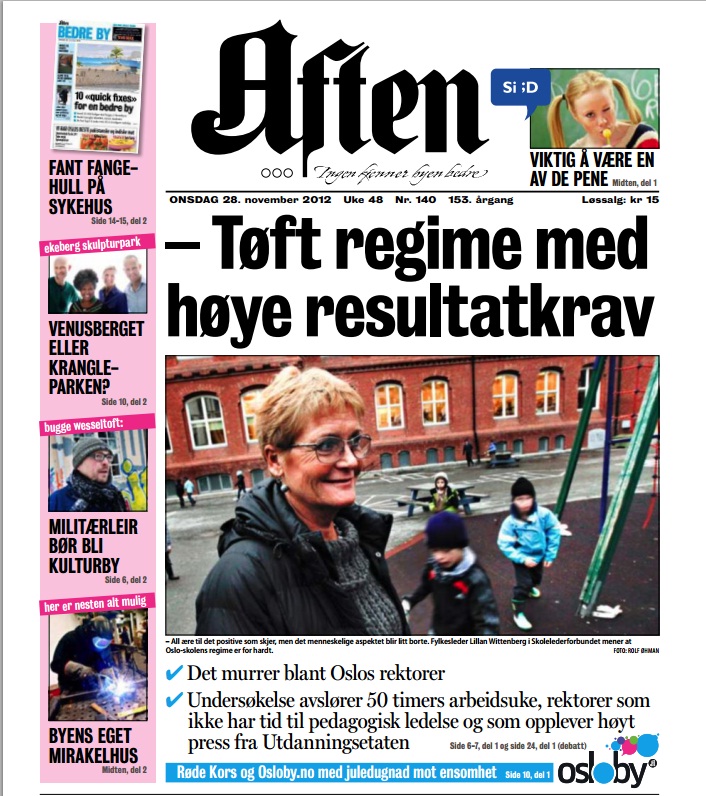 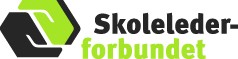 Godt samarbeid
Tillit og åpenhet

Kunnskap og forståelse 

Tydelige krav og positive
forventninger

Støtte og gode 
rammevilkår
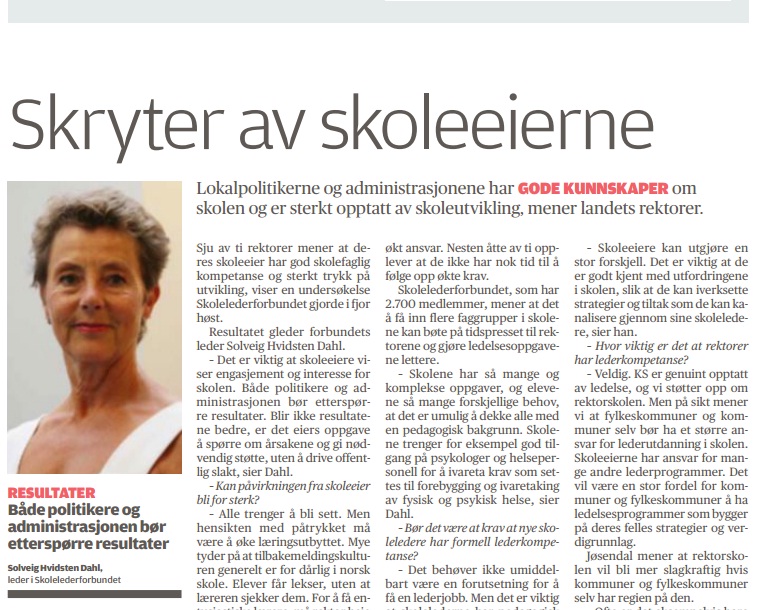 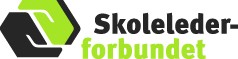 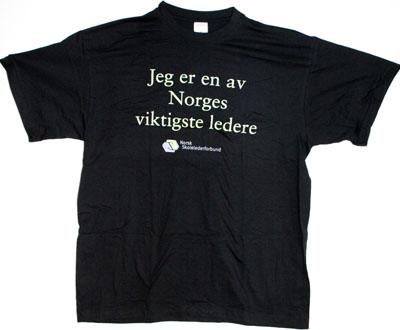 Skolelederforbundets 10 «bud» til en god rektor